Bialowieza National Park
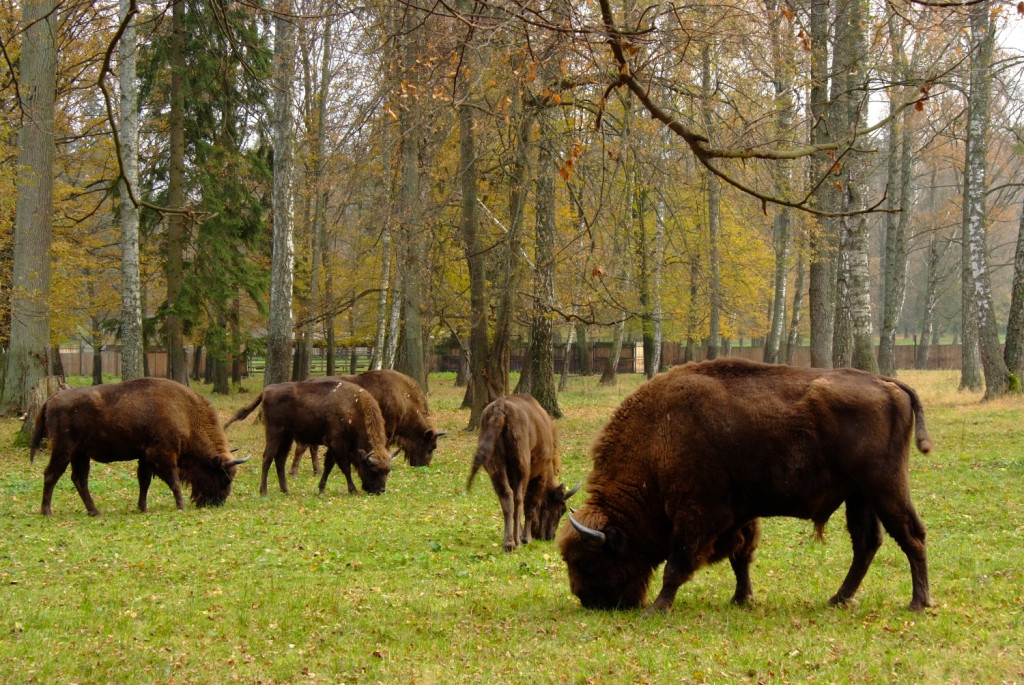 Location
Bialowieza National Park is located in the eastern part of Podlaskie Voivodeship, near the border with Belarus. The park is located in the central part of the Bialowieza Forest.
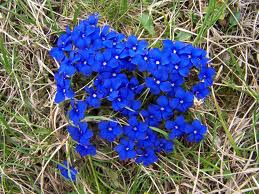 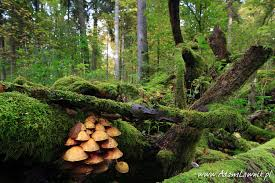 History Park
The park was created in 1921, when the part of the present area of the park was established as the Reserve Forestry.
In 1932,  it was transformed into the 
    National Park in Bialowieza. 
    Since 1947, it has been called 
    the Bialowieza National Park. 
Among all of the national parks in Poland, 
    it is the oldest one.
Symbol of the park
The symbol of the Park is the European bison.
Bialowieza Forest was the
  last lowland for the European bison.
  This park was its rescued from
  the destruction.
Now in the Bialowieza Forest
  lives the largest population 
  of the European bison in the world. 
  In Polish part of the forest
 there are about 430 of them.
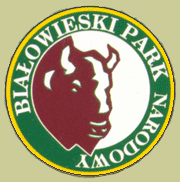 Protection of the Park
Strict protection

Active protection

Landscape protection
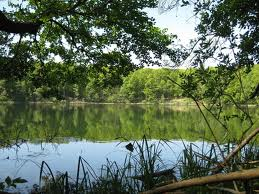 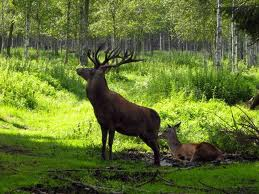 Strict protection
54.4% of the Park area is covered by the strict protection.
This strict protection 
    is based on giving
    the total area to 
    natural forces itself
    and stopping the direct
    interruption of humans.
    It allows the free course 
    of ecological processes.
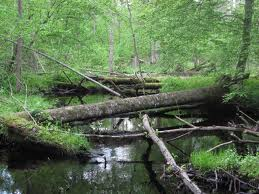 Active protection
It allows some interference of humans as a treatment to restore the ecosystem as similar as the natural one.

42.2% of the total 
     Park area is covered
     by the active 
     protection.
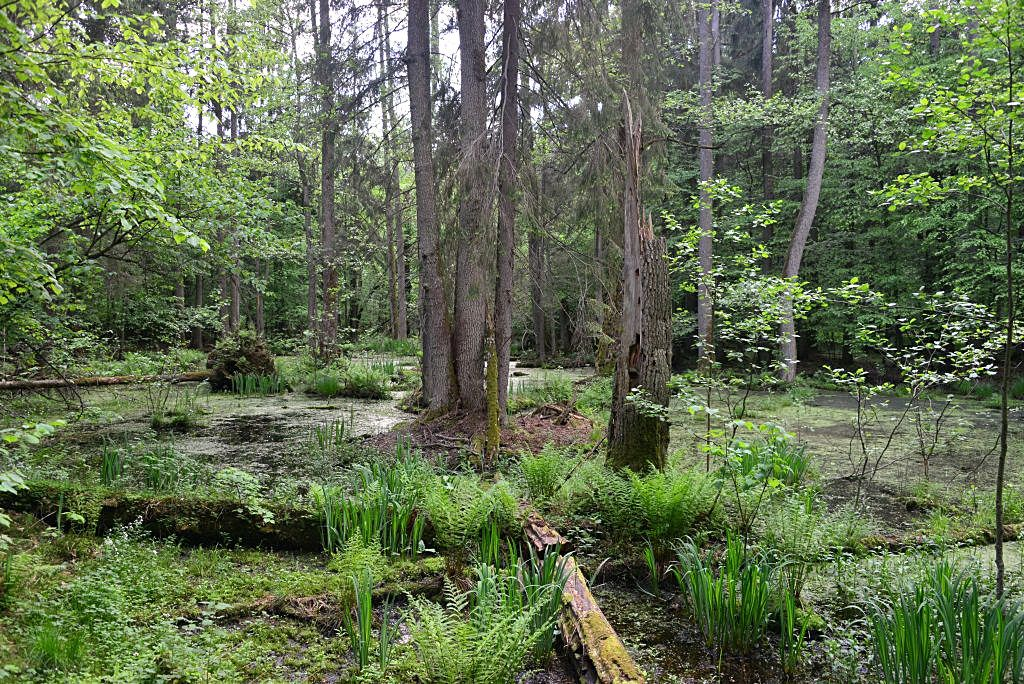 LANDSCAPE PROTECTION
According to the Law of the Protection of the Nature, it consists of maintaining the most important features of the landscape.
Here, the protection of the landscape is done by cutting treating trees and shrubing and mowing the meadows.
The total area of 3.4% 
     of the park has been
     separated from 
     the Park area to protect 
     the landscape.
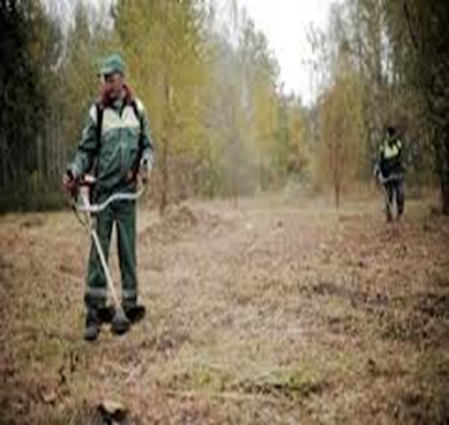 FAUNA
In  wilderness, there are more than 12 thousand. species of animals.
In wilderness, there are:
58 species of mammals
250 birds
7 reptiles
13 amphibians
32 fishes
more than 9,000 insects
331 spiders
20 leeches
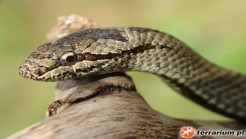 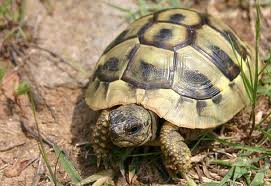 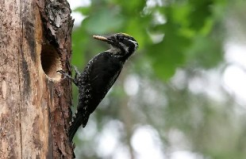 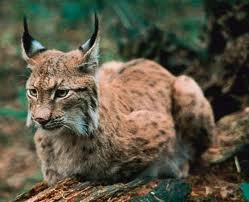 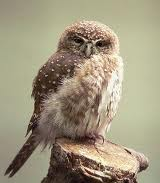 SPECIES OF ANIMALS:
Deers, roe deers, wild boars, elks,
Predators: wolves, lynx, foxes, stoats, polecats, weasels, raccoon dogs and badgers;
By the water you can meet otters or beavers;
Rodents: squirrels, bank voles, mouses, dormouses and the rare – a smudge;
From rare species of birds some deserve the speacial attention: crane, black storks, eagles, hawks - Sparrowhawk and pigeon, 8 species of woodpeckers, including the rare - three-toed woodpecker and pygmy owl.
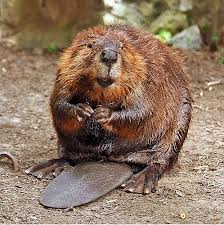 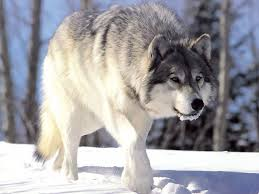 FLORA
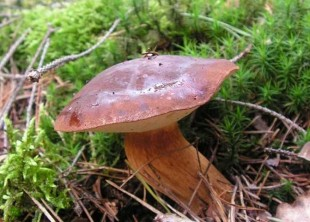 Plants :
about 990 species, including flowering plants about 953, 37 species of ferns, 200 species of mosses, 54 species of liverworts, 200 species of lichens and mushrooms.
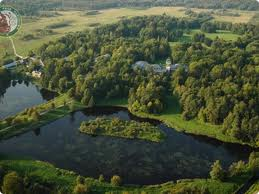 RIVERS
Through the Bialowieza River flows one river and two beakers.
The Narewka River - its basin section form the Bialowieza River to the Łutownia River is covered with the dense forest. On the Narewka River, there is a watershed which flows into the flat, marshy area. In the valley, there are wetlands and peats where can be seen the little forests but more meadows. Clays and sands predominate.
The Orłówka  River– the right  tributary of the Narewka River.
The Hwoźna River – 
   the left tributary.
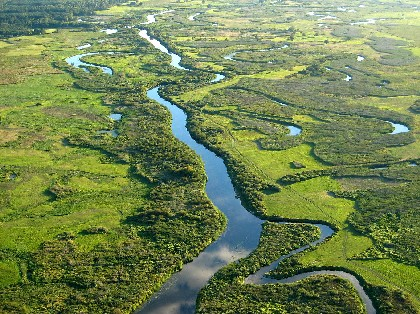 PLANT COMMUNITIES
There are about 166 of known plant communities of the Bialowieza Forest , including 74 of them found in the Park :
22 forests;
2 communities of brushwoods;
4 communities of aquatic vegetation;
Dozens of meadow vegetation and bogs.
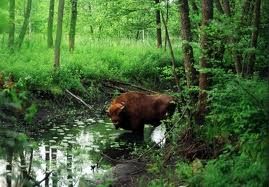 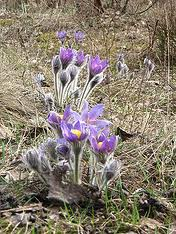 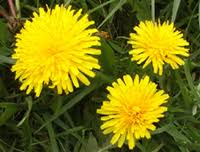 SUMMARY
The Park Bialowieza is a complex where the most important thing is to take care of the natural environment. Thanks to the efforts ofmany famous biologists these areas are considered as ones of the wonders of nature. Thanks to the wildness and mysteriousness, the park is a source of unlimited knowledge andthe beautiful landscape of the forest where everything is regulated by nature itself.
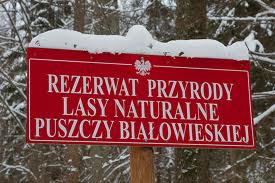 FRESH NEWS
In the Bialowieza National Park, there are the public consultations dedicated to the felling of the trees in the Bialowieza Forest. The new foresters’ plan assumes to get rid of up to five times more trees than it had been originally  expected.
    That is all about 
    the spruce bark
    beetle attack,
    which can result 
    in disappearing of  
    the entire population 
    of spruce in this park.
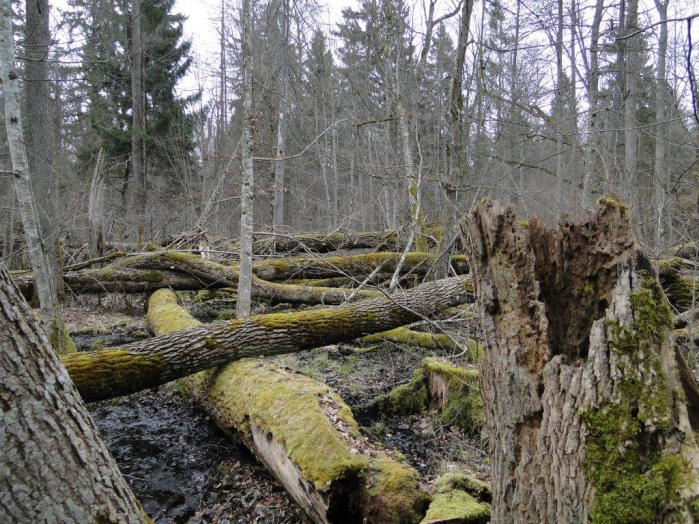 Thank You For Your Attention
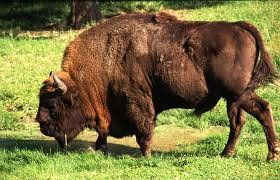 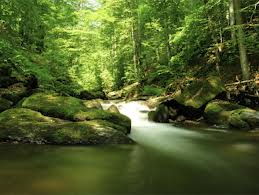 Presentation performed:
Dagmara Traczyk
&
Aleksandra Kornet
Klasa 2b 
Liceum Ogólnokształcące im. Armii Krajowej